Galaten
Vrij van de wet!?
Doel Galatenbrief
Moet je de wetten van Mozes houden of juist niet?

Wat is de kracht van het geloof?

Hoe voorkom je dat een christen zijn vrijheid misbruikt?
Weetjes
Geschreven aan Galatië rond 50 na Christus
Niet bekend of het om provincie of streek gaat
Belangrijkste vraag is of de christenen uit de heidenen zich aan joodse wetten moesten houden
Paulus is hier op zijn 1e zendingsreis geweest
Indeling
Het Evangelie voor jood en heiden (1-2)

Rechtvaardig door het geloof in Christus (3-4)

Heilig in vrijheid door de Geest (5-6)
Inleiding en zegengroet
Reden: gemeente is afgeweken van het Evangelie

Paulus begint scherp, waarna zegengroet volgt
Hij is geroepen door Jezus Christus en niet door mensen
Verwondering over feit dat gemeente snel afgeweken is van het Evangelie door de komst van dwaalleraars
Damaskus en bezoek Jeruzalem
Paulus is een trouwe dienstknecht van Christus
Evangelie is niet door mensen gekregen of geleerd
Christus heeft het Evangelie geopenbaard
Heeft alleen Jakobus in Jeruzalem kunnen spreken
Een vervolger is een verkondiger geworden
2e bezoek aan Jeruzalem
Legt verantwoording af van zijn prediking
In Christus gaat het om vrijheid en niet om dienstbaarheid
Het gaat er niet om wat mensen vroeger waren
Paulus is geroepen om het Evangelie bij de heidenen te brengen
Hij mag de armen niet vergeten
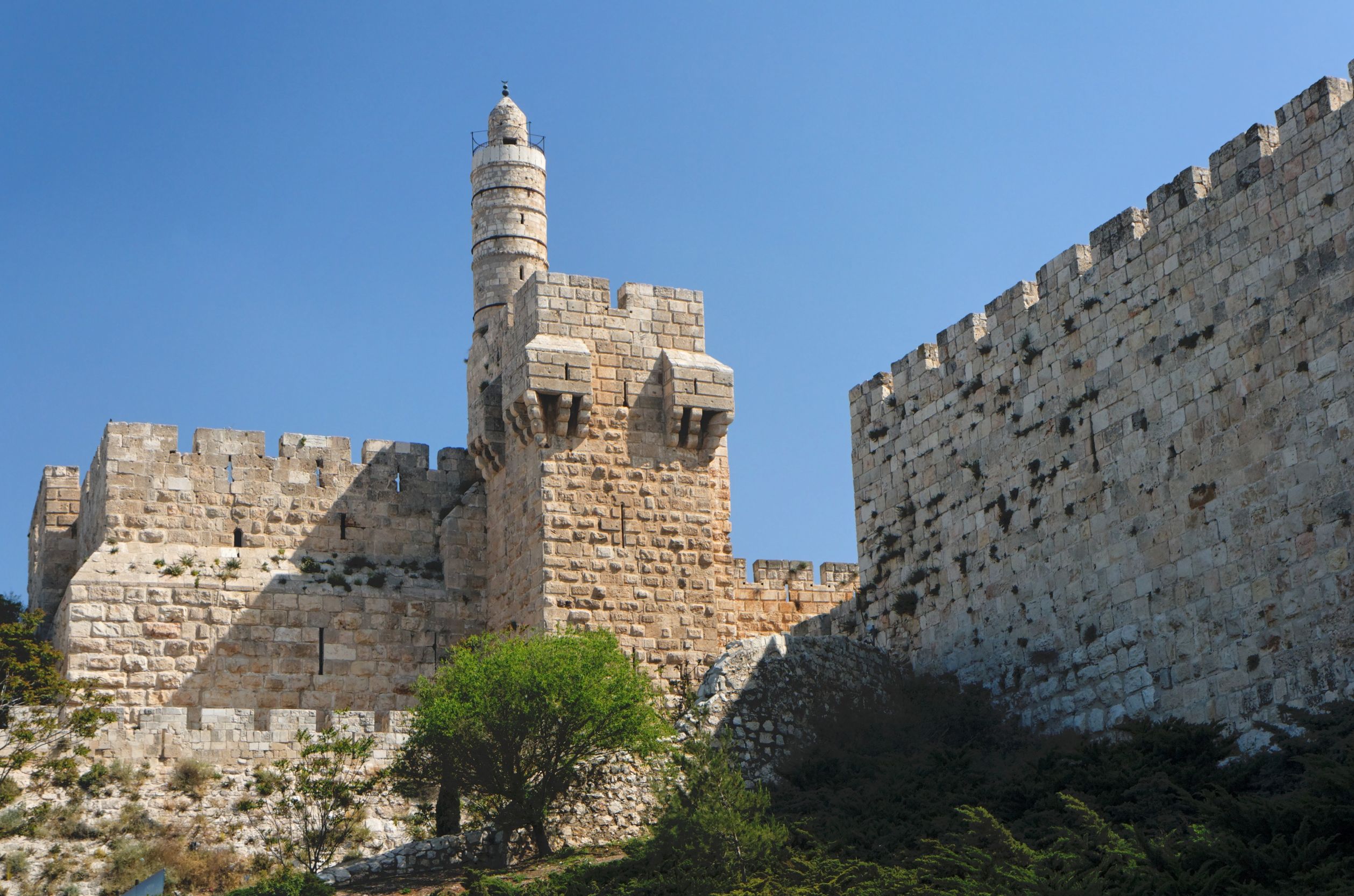 Confrontatie in Antiochë
Petrus eet met de heidenen maar laat Joden links liggen
Niet door de werken maar door het geloof rechtvaardig voor God
Paulus wordt weer overtreder als muur tussen Jood en heiden ingesteld wordt
Christus is tevergeefs gestorven als de wet een middel is om rechtvaardig te worden
Werken van de wet
De wet heeft een tijdelijke functie als tuchtmeester

Wedergeboorte en levensvernieuwing uit de Geest begonnen, maar willen met het vlees verder gaan

Staat onder de vloek als je door de werken van de wet gerechtvaardigd wilt worden

Christus heeft zichzelf tot een vloek gemaakt
Prediking van het geloof
Door geloof in Christus geen slaaf maar zoon

Christus was uit de prediking van het geloof en niet uit de werken van de wet

Alle gelovigen zijn kinderen van Abraham

Het geloof als antwoord op de belofte
De functie van de wet
Overtredingen ontmaskeren totdat Christus gekomen is

Voor de komst van Christus de wet als bewaring van de mens

Bij de komst van het geloof is de tuchtmeester uitgediend

Geen onderscheid meer; allen zijn één in Christus
Erfgenamen
Dienstbaar tot aan de volheid van de tijd

Door Christus wordt een gelovige van slaaf een zoon
Als kind niet meer dan een slaaf

Heer van alles
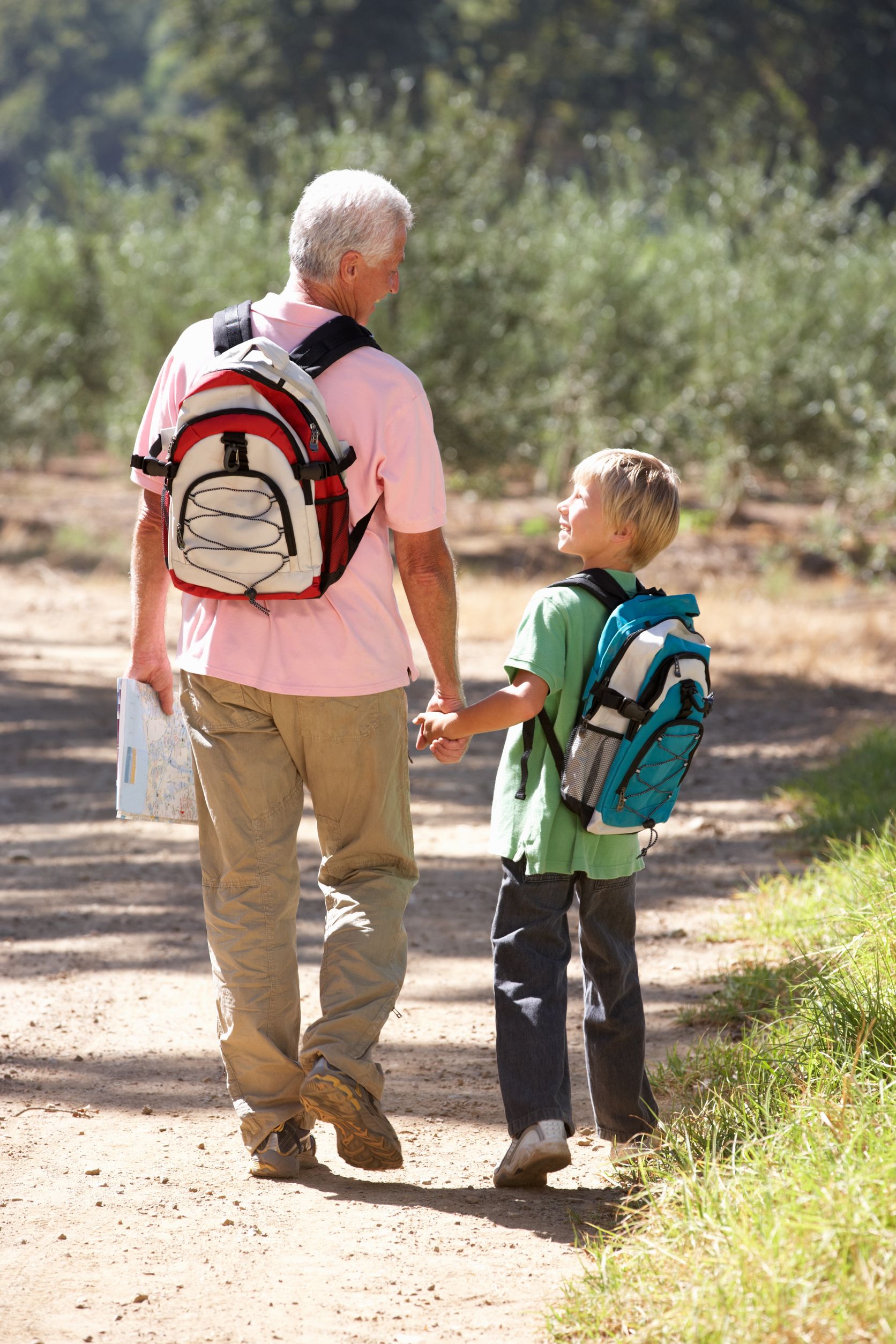 Naar de wet of belofte
Izak
Geboren uit de vrije
Uit de belofte (onmogelijk bij Sara)
Kinderen uit een man
Ismaël
Geboren uit een slavin
Uit het vlees (berekening van Abraham)
Kinderen uit een eenzame
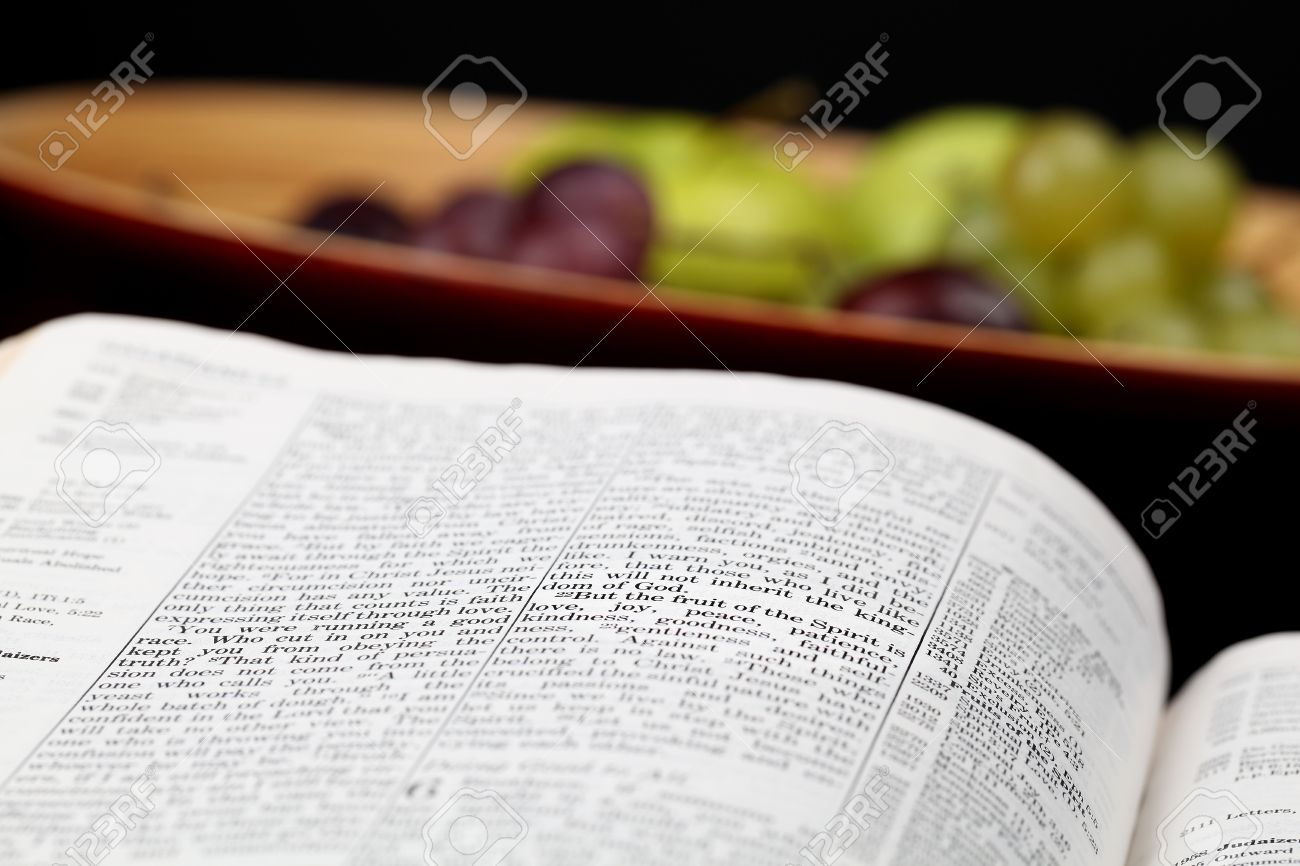 In de vrijheid blijven
Christus heeft de Galaten vrijgemaakt, dus ze moeten zichzelf niet tot slaaf laten maken

Bij het laten besnijden ga je in de weg van de wet

Bij Christus gaat het niet om het wel of niet besneden zijn, maar om het geloof door de liefde

De tegenstand komt niet door de besnijdenis maar door de prediking van het kruis
In de vrijheid blijven
Gelovigen zijn tot vrijheid geroepen
Niet de eigen begeerten volgen, maar elkaar dienen door liefde
Blijf wandelen door de Geest
Vlees en geest hebben beide verschillend doel
Diegene van Christus hebben het vlees met de begeerten met Hem gekruisigd
Elkanders lasten dragen
Medegelovigen moeten je met zachtmoedigheid terugbrengen als je in zonde valt

Hiermee de liefdeswet van Christus vervullen

De gemeente moet zorgdragen voor de predikanten

Alles wat een mens zaait, moet hij oogsten; wat naar het vlees is zal verderf teweegbrengen
Slot
De vromen naar het uiterlijk roepen om besnijdenis van de Galaten
Paulus roem ligt niet in de uiterlijke roem
In Christus is de gelovige een nieuw schepsel geworden
Vrede en barmhartigheid vormen samen het Israël van God

Ondanks de scherpte eindigt Paulus met ‘broeders’